2024 General Election
Bloomfield Township Clerk’s Office
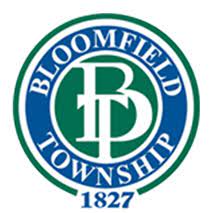 The Team, The Team, The Team.
Election Staff for the 2024 Election Cycle
Clerk’s Office:
Equipment Team:
Dave Crouch 
Chris Whitehead
Mike Cummings
AV Processing Team: 
12 Workers
Martin Brook Deana Mondock
Diane Perkins
Catarina Yankey
Thomas Hayes
Sean Mueller
Justin Fortney
Receiving Board: 
13 Workers
Precinct Team:  
225 Chairpersons/
Inspectors
AV Counting Board: 
75 Chairs/Inspectors
All Other Township Departments
Voter Turnout
38,587 registered voters in Bloomfield Township
30,750 ballots cast 
79.69% turnout
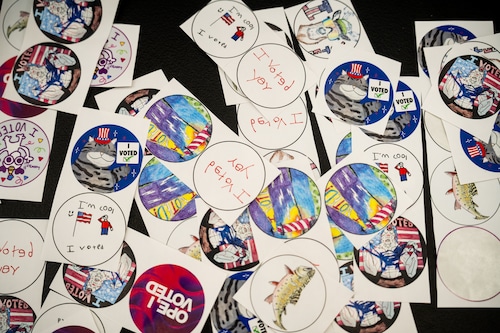 Historical Election Turnout
Voter Turnout Compared to Oakland County
14th highest voter turnout in Oakland County out of 130 municipalities.
Early Voting
Oct. 26th – Nov. 3rd 
Bloomfield Township Library
Waterford Oaks Activity Center 
Opportunities for improvement
Voter Turnout By Precinct
Highest turnout: Precinct 7 
82.88%
Lowest turnout: Precinct 1
73.25%
Highest
Demographics
Voting Method
(EV)
Absentee Ballot Return Method
Lobby Safe: 4,569
Post Office: 4,289
Clerk’s Counter: 3,475
Town Hall Drop Box: 2,323
Village Drop Box: 1,035
West View Drop Box: 775
Voting Method
2016
2020
2024
*EV= Early Voting
Thank You!
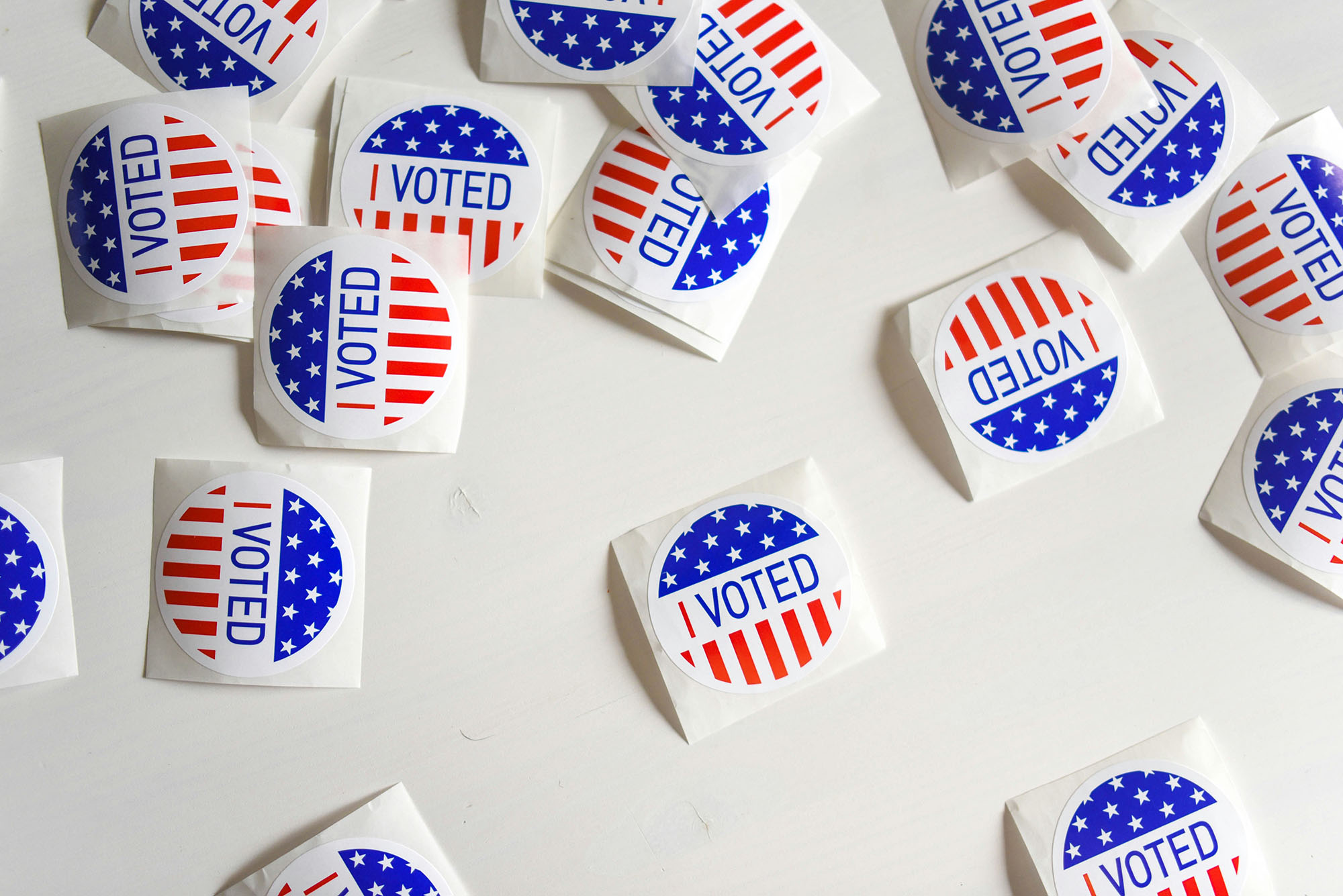